Year 1 – Science – Summer 1 – Planting
What I have learned already:
How a plant grows. A plant needs light, food and water.
(EYFS).
What will I learn?
I will be able to identify different wild and common plants and trees. I will be able to label the parts of a flowering plant.
Key Questions:
What does a plant need to grow healthy and strong?
How would I see if my plant was not growing well?
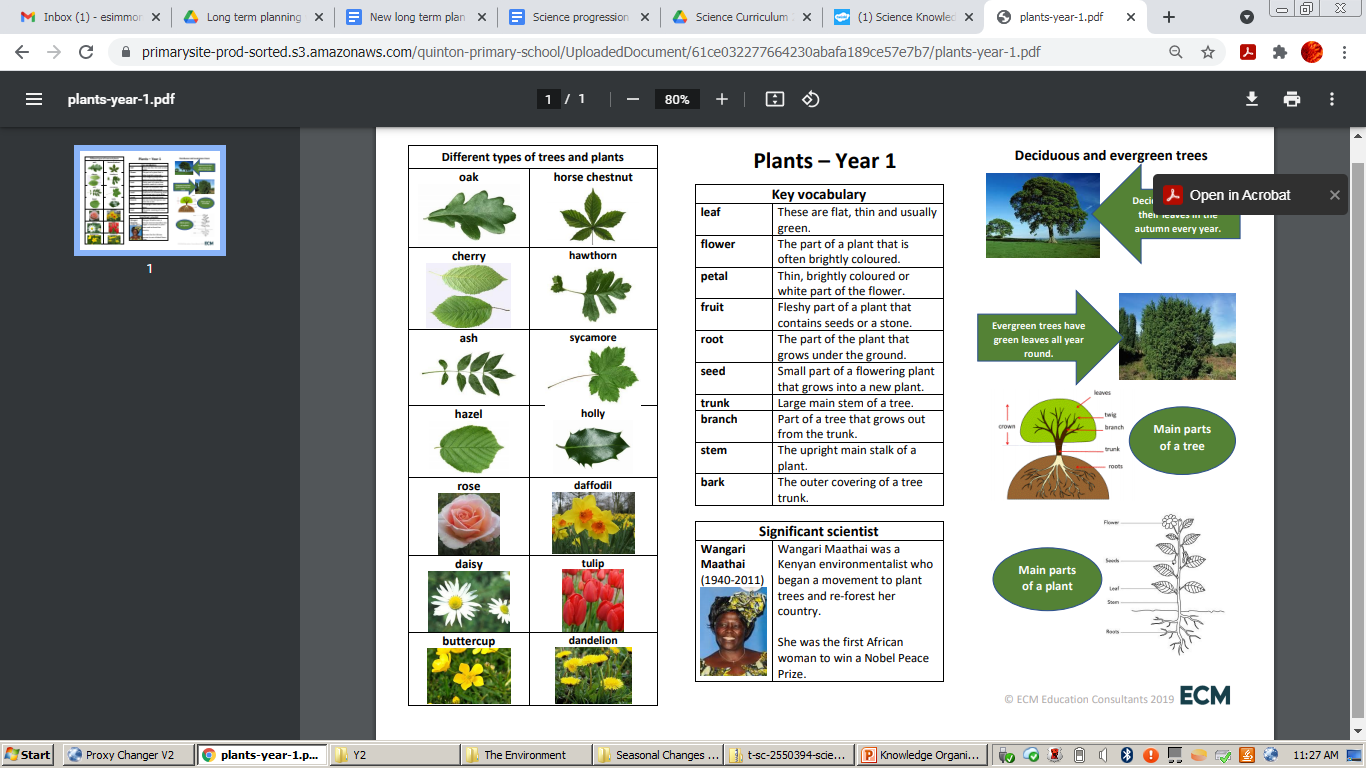 Activity – Can you identify any of these leaves or plants around where you live or in your garden?
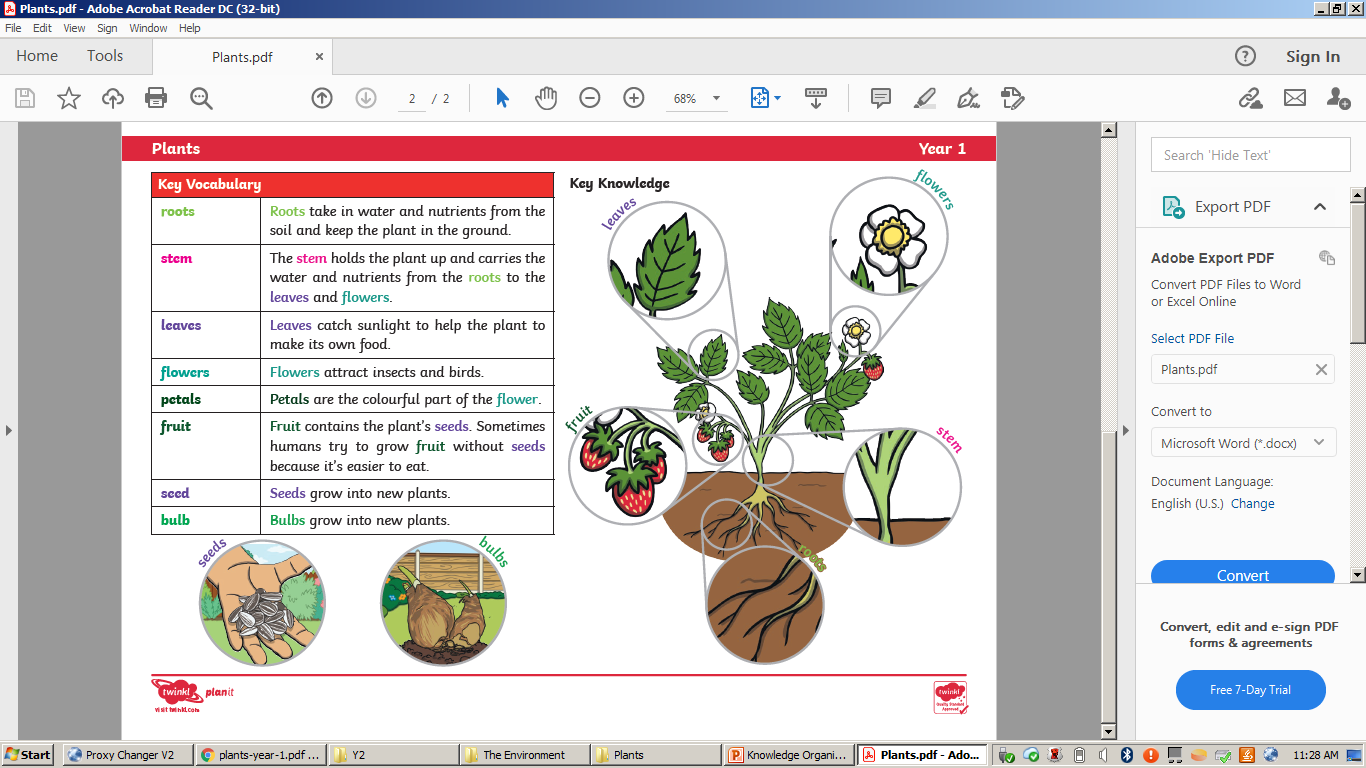 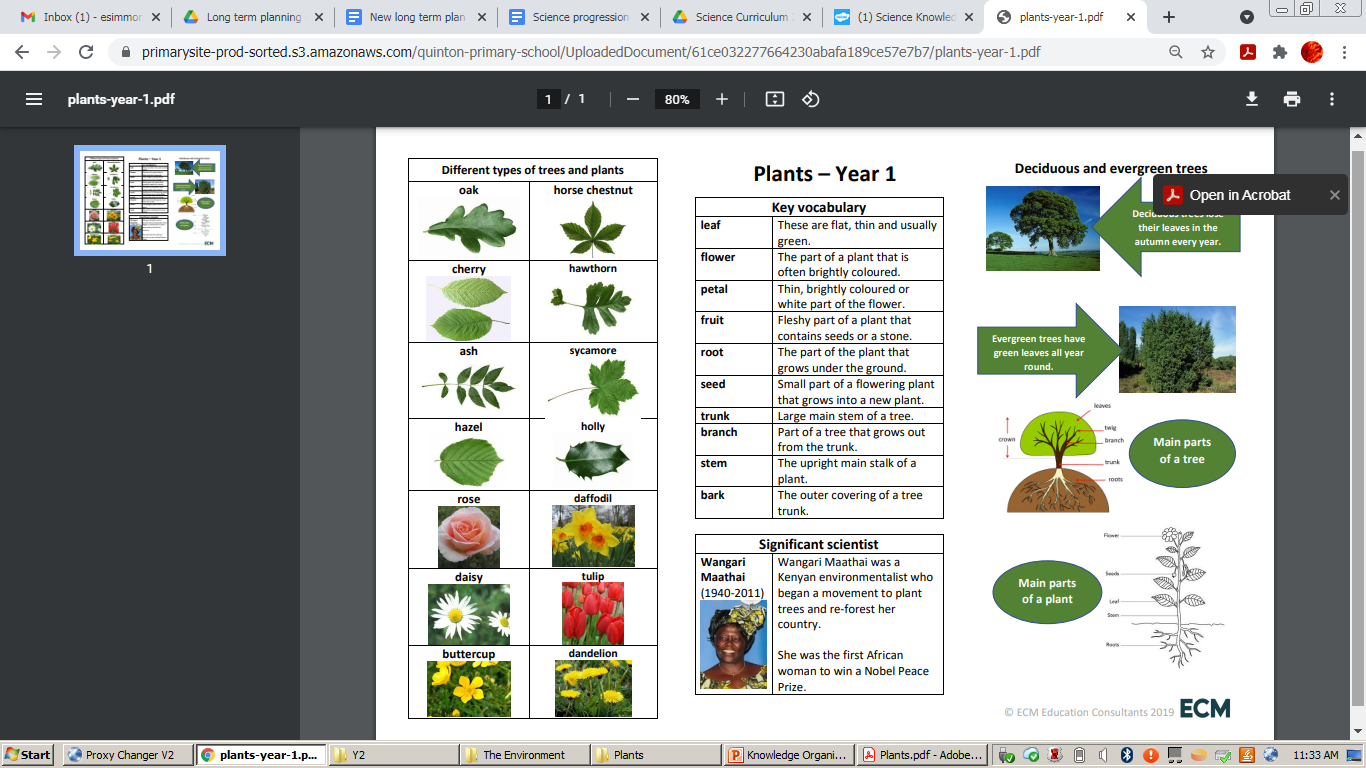 Key words: leaf, flower, petal, fruit, root, seed, trunk, branch, stem, bark.